CENTRO ESCOLAR ALBATROS
ING GRETHEL SALDIVAR HERERRA
APRENDIZAJE ESPERADO: describe, representa y experimenta la fuerza como la interacción entre objetos y reconoce distintos tipos de fuerza.
FUERZA
Es una interacción entre  dos o mas objetos y se caracteriza por la capacidad que tiene para cambiar la forma, el tamaño o el movimiento de los objetos y se mide en NEWTON según el SI
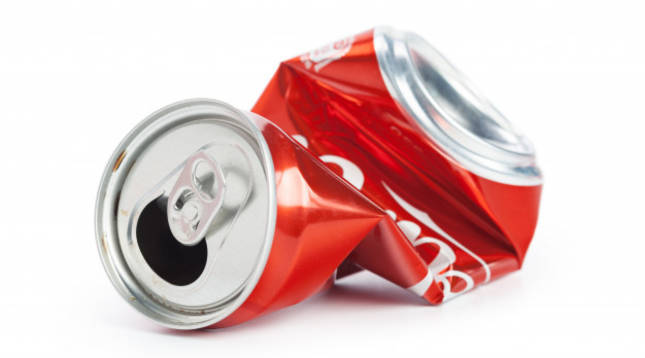 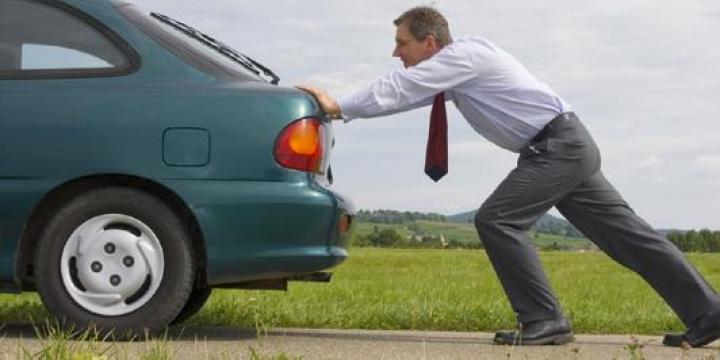 Comprimir una lata
Empujar un carro
¿Cuál es el instrumento de medición de una fuerza?
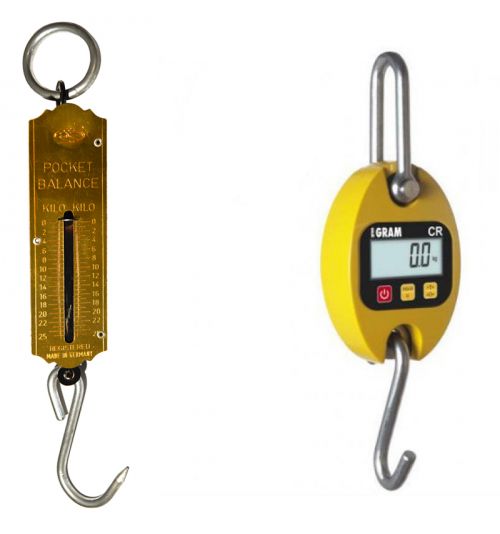 Dinamómetro
TIPO DE FUERZAS
A) FUERZAS DE CONTACTO: deben estar en contacto directo
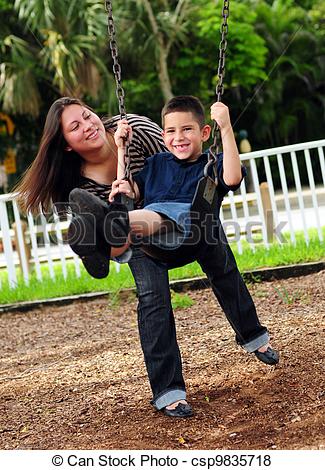 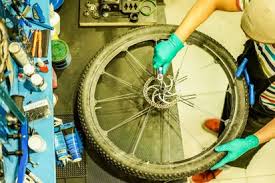 B) FUERZAS A DISTANCIA:  no están en contacto directo
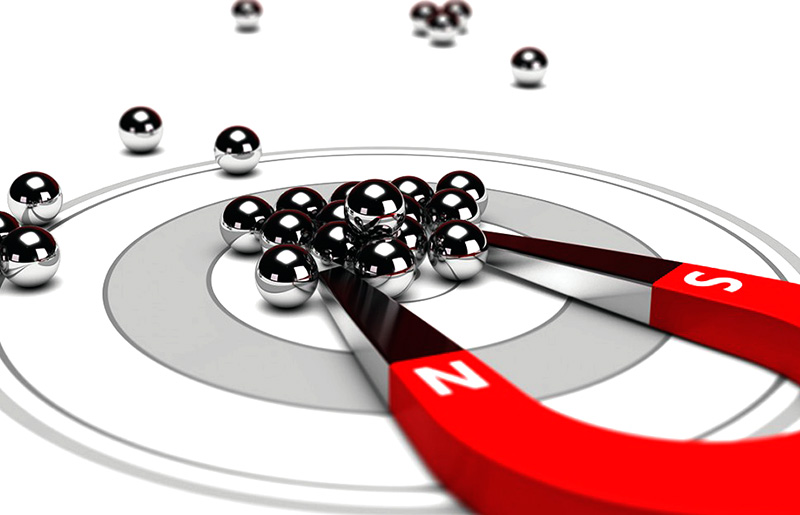 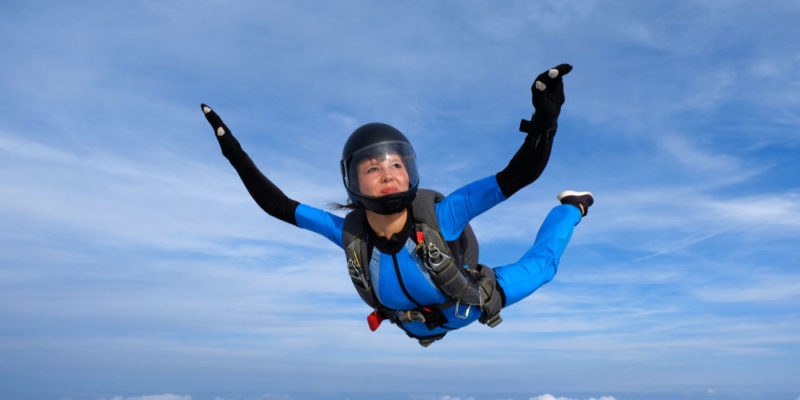 Gravedad
Magnetismo
¿Cómo se representa una fuerza?
Mediante un vector
¿qué es un vector?
Es la representación de una magnitud vectorial, tiene magnitud, dirección, sentido y un punto de aplicación
¿Cómo se representa un vector?
Mediante una flecha
VECTOR Y SUS PARTES
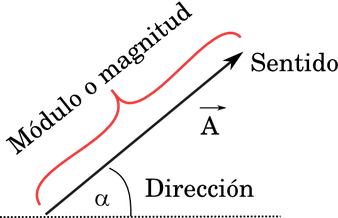 Punto de aplicación
Definiciones
Magnitud: es lo que mide el vector

Dirección: es el ángulo de inclinación 

Sentido: es hacia donde se dirige el vector ( arriba, abajo, derecha o izquierda) y lo da la punta de la flecha 

Punto de aplicación: donde se origina el vector
Suma de fuerzas